WILAYAH SIRKULASI PERS DAN PILAR UTAMA PERS
olih solihin
HELLO!
Olih solihin
Email: olihmail@gmail.com | @sagaracinta
CAKUPANPERS
Pers Komunitas
Pers Lokal/Regional
Pers Nasional
Pers Internasional
4
3
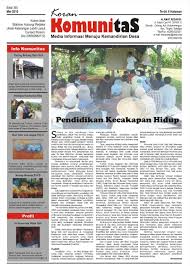 Pers Komunitas
Pers komunitas dimasukkan untuk memenuhi kebutuhan khalayak pembaca yang berada dalam suatu lingkungan, misalnya suatu organisasi, perusahaan dan wilayah. Secara umum, peran dan fungsi media komunitas merujuk pada tugas atau kewajiban yang harus dijalankan oleh lembaga media komunikasi dan informasi di tengah-tengah komunitasnya. Selain itu, fungsi media komunitas juga merujuk pada manfaat yang dirasakan atau diperoleh semua pihak yang terlibat. Namun, manfaat yang sebesar-besarnya harus dirasakan warga komunitas setempat
4
Pers lokal hanya beredar di sebuah kota dan sekitarnya. Kebijakan redaksionalnya bertumpu pada pengembangan dimensi kedekatan geografis dan kedekatan pisokologis.
Pers Regional berkedudukan di Ibu kota propinsi. Sirkulasinya meliputi seluruh kota yang terdapat dalam propinsi itu.
Pers Lokal
Pers Nasional
Pers Nasional kebanyakan berkedudukan di Ibukota Negara. Wilayah sirkulasinya meliputi seluruh wilayah yang terjangkau oleh sarana transportasi. Kebijakan redaksionalnya lebih banyak menekankan masalah, isu, aspirasi, tununan dan kepentingan nasional
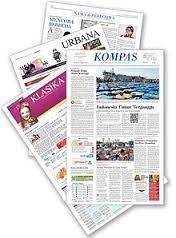 6
Pers internasional
Hadir di sejumlah negaradengan menggunakan teknologi system cetak jarak jauh dengan pola pengembangan zona atau wilayah
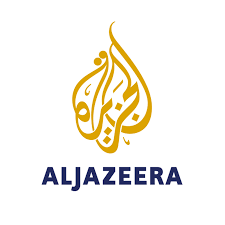 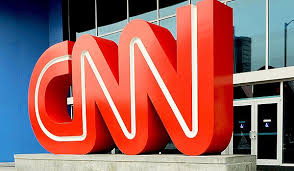 7
Jenis media
visual
Audio visual
cakupan
internasional
nasional
Lokal/regional
komunitas
9
Thank You!!